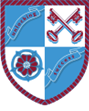 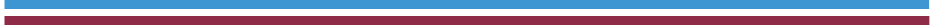 Physical Education Uniform
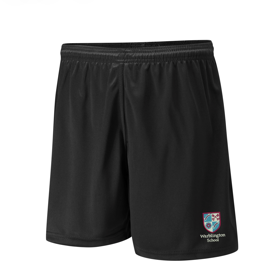 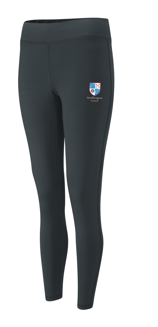 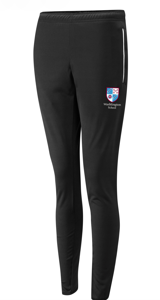 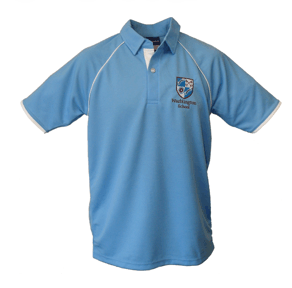 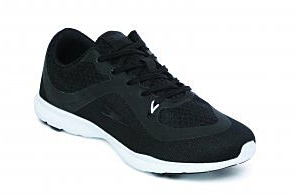 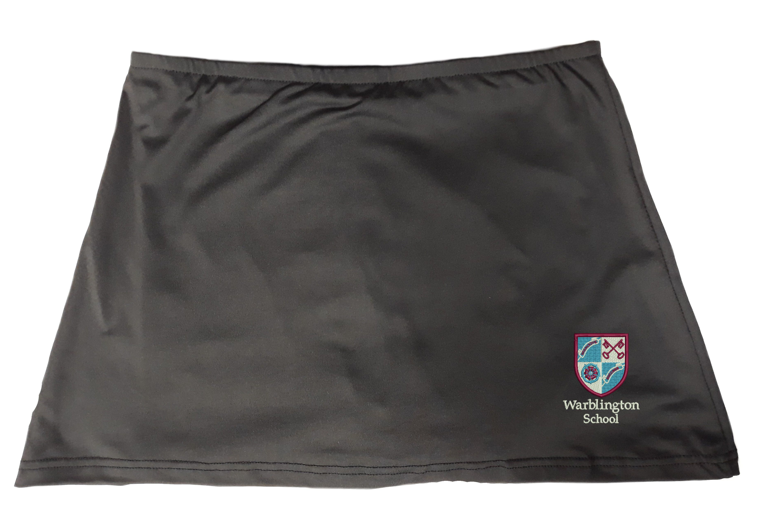 Trainers
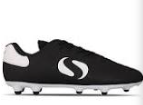 Warblington PE Polo                                Leggings             Tracksuit Bottoms                     Shorts                                            Skort                               Football Boots
At least one of the following lower garments which are Warblington branded or plain black
No other brands are permitted
Compulsory Uniform
Expectations
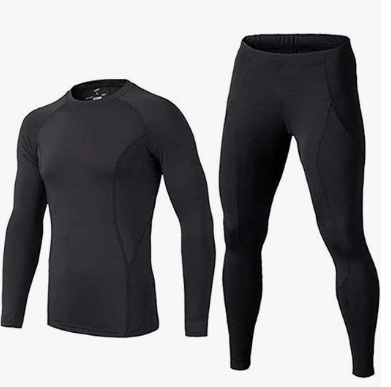 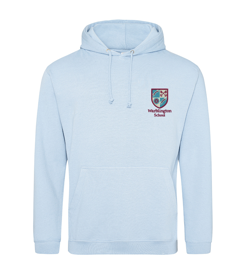 Jewellery is to be removed or taped

Hair must be tied up
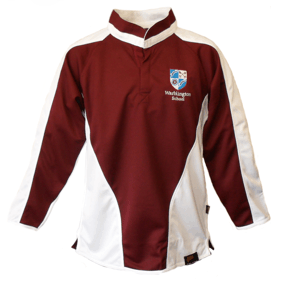 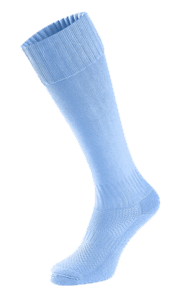 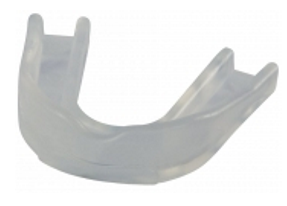 Support
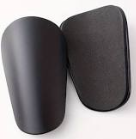 The PE department offers support to
all students through the PE Swap 
Shop. Students are encouraged to 
trade items that they have outgrown 
for pre-worn garments in a suitable
size.
Warblington Rugby Top            Warblington Hoodie                    Mouthguard           Blue Football Socks            Base Layers
For Rugby and Hockey
For Colder Weather
Shin Pads
For Football and Hockey
Recommendations
Optional Uniform
For any queries please contact r.griffin@warblingtonschool.co.uk